Отцы и дети сегодня
Дискуссия
Взаимоотношение  отцов и детей
Смотрят дети, начиная жить.
И молчат, и никакими криками
Их молчания не заглушить.

        Р. Рождественский
Доверие и взаимопонимание
Словарная работа
Доверие – уверенность в чьей-то искренности, в правильности чего-нибудь и основанное на этом отношение к кому-нибудь.

Взаимопонимание – взаимное понимание и согласие.
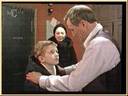 Вопросы  и задания
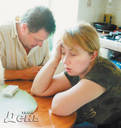 Почему проблема взаимоотношения взрослых и детей так актуальна сейчас?

На чём основан конфликт поколений?

Есть нормы уважения к человеку. Зачем нужны ещё специальные нормы уважения к старшим?
ВЗРОСЛЫЕ УТВЕРЖДАЮТ
«Нынешняя молодёжь привыкла к роскоши. Она отличается дурными манерами, презирает авторитеты, не уважает старших. Дети спорят с родителями, жадно глотают еду и изводят учителей».
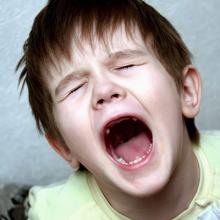 Согласны ли вы с такими утверждениями взрослых? Обоснуйте свою точку зрения.
КАК ВЫ СЧИТАЕТЕ?
Уважаем ли мы своих родителей?
Как выражается уважение  к старшим у вас в домашних условиях?
Что стало с древнейшей традицией почитания старших, заботы друг о друге?
ПОЧЕМУ?
БЕЗОТВЕТСТВЕННОСТЬ ВЗРОСЛЫХ

 ДЕТЕЙ ПО ОТНОШЕНИЮ К 

РОДИТЕЛЯМ, РОДИТЕЛЬСКАЯ
 
БЕЗОТВЕТСТВЕННОСТЬ ПО 

ОТНОШЕНИЮ К ДЕТЯМ -  КАКАЯ

 ЗДЕСЬ ВЗАИМОСВЯЗЬ?
Р. Рождественский
Жизнь то радует, то настораживает,
Но вдыхая наш табачный чад,
Дети ни о чём у нас не спрашивают,
Только смотрят, смотрят и молчат.
Не пронять их спорами и криками.
Смотрят дети, начиная жить,
И мочат, и никакими криками
Их молчания не заглушить.